PHY 712 Electrodynamics
12-12:50 AM  MWF  Olin 103

Plan for Lecture 13:
Finish reading  Chapter 5
Recap of hyperfine interaction 
Macroscopic magnetization density M
H field and its relation to B
Magnetic boundary values
02/12/2020
PHY 712  Spring 2020 -- Lecture 13
1
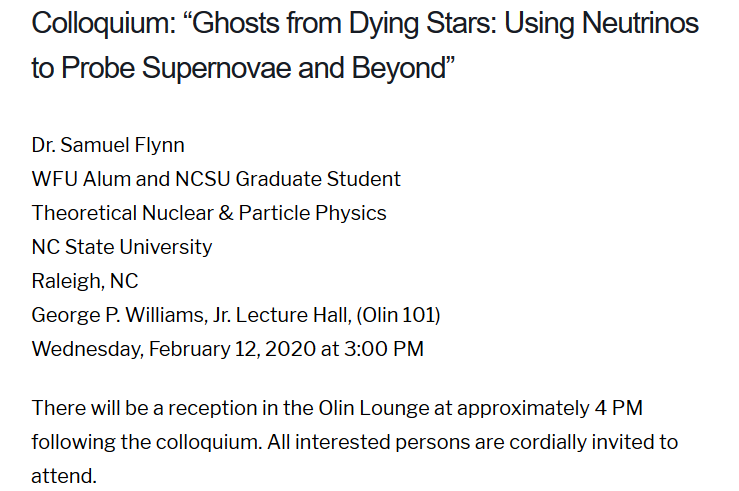 02/12/2020
PHY 712  Spring 2020 -- Lecture 13
2
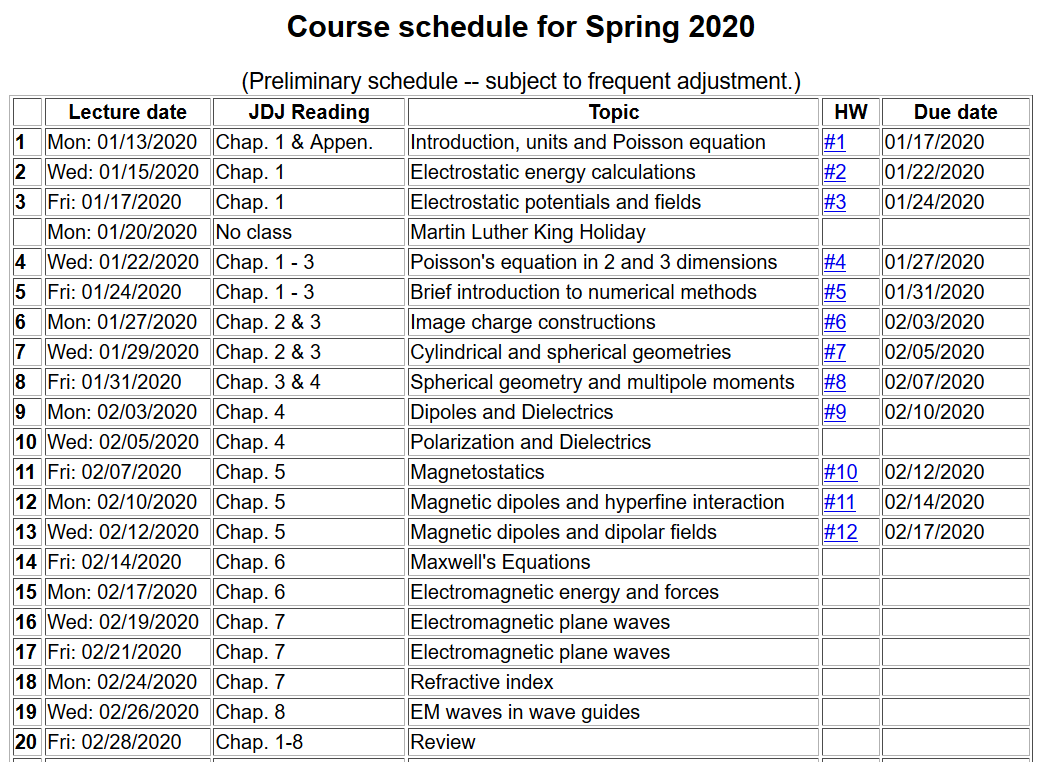 02/12/2020
PHY 712  Spring 2020 -- Lecture 13
3
Summary of hyperfine interaction form:
Interactions between magnetic dipoles
Sources of magnetic dipoles and other sources of magnetism in an atom:
Intrinsic magnetic moment of a nucleus
Intrinsic magnetic moment of an electron
Magnetic field due to electron orbital current           
Interaction energy between a magnetic dipole m and a magnetic field B:
r
02/12/2020
PHY 712  Spring 2020 -- Lecture 13
4
Hyperfine interaction energy:  -- continued
Here we assume that nuclear position is r=0.
Evaluation of the magnetic field at the nucleus due to the electron current density:
The vector potential associated with an electron in a bound state of an atom as described by a quantum mechanical wavefunction               can be written:
We want to evaluate the magnetic field
in the vicinity of the nucleus
02/12/2020
PHY 712  Spring 2020 -- Lecture 13
5
Hyperfine interaction energy:  -- continued
02/12/2020
PHY 712  Spring 2020 -- Lecture 13
6
Hyperfine interaction energy:  -- continued
Putting all of the terms together:
In this expression the brackets      indicate evaluating the expectation value relative to the electronic state.
02/12/2020
PHY 712  Spring 2020 -- Lecture 13
7
Macroscopic dipolar effects --
Magnetic dipole moment
Note that the intrinsic spin of elementary particles is associated with a magnetic dipole moment, but we often do not have a detailed knowledge of its J(r).
Vector potential for magnetic dipole moment
02/12/2020
PHY 712  Spring 2020 -- Lecture 13
8
Macroscopic magnetization
Vector potential due to “free” current Jfree(r) and macroscopic magnetization M(r).   Note: the designation Jfree(r) implies that this current does not also contribute to the magnetization density.
02/12/2020
PHY 712  Spring 2020 -- Lecture 13
9
Vector potential contributions from macroscopic magnetization -- continued
02/12/2020
PHY 712  Spring 2020 -- Lecture 13
10
Vector potential contributions from macroscopic magnetization -- continued
02/12/2020
PHY 712  Spring 2020 -- Lecture 13
11
Magnetic field contributions
02/12/2020
PHY 712  Spring 2020 -- Lecture 13
12
Energy associated with magnetic fields
02/12/2020
PHY 712  Spring 2020 -- Lecture 13
13
1
2
02/12/2020
PHY 712  Spring 2020 -- Lecture 13
14
1
2
02/12/2020
PHY 712  Spring 2020 -- Lecture 13
15
Example magnetostatic boundary value problem
M0
02/12/2020
PHY 712  Spring 2020 -- Lecture 13
16
Example magnetostatic boundary value problem -- continued
M0
02/12/2020
PHY 712  Spring 2020 -- Lecture 13
17
Example magnetostatic boundary value problem -- continued
M0
02/12/2020
PHY 712  Spring 2020 -- Lecture 13
18
Example magnetostatic boundary value problem -- continued
M0
02/12/2020
PHY 712  Spring 2020 -- Lecture 13
19
Check boundary values:
02/12/2020
PHY 712  Spring 2020 -- Lecture 13
20
Variation; magnetic sphere plus external field B0
M0
B0
02/12/2020
PHY 712  Spring 2020 -- Lecture 13
21
1
2
02/12/2020
PHY 712  Spring 2020 -- Lecture 13
22
Magnetism in materials
02/12/2020
PHY 712  Spring 2020 -- Lecture 13
23
https://en.wikipedia.org/wiki/Permeability_(electromagnetism)
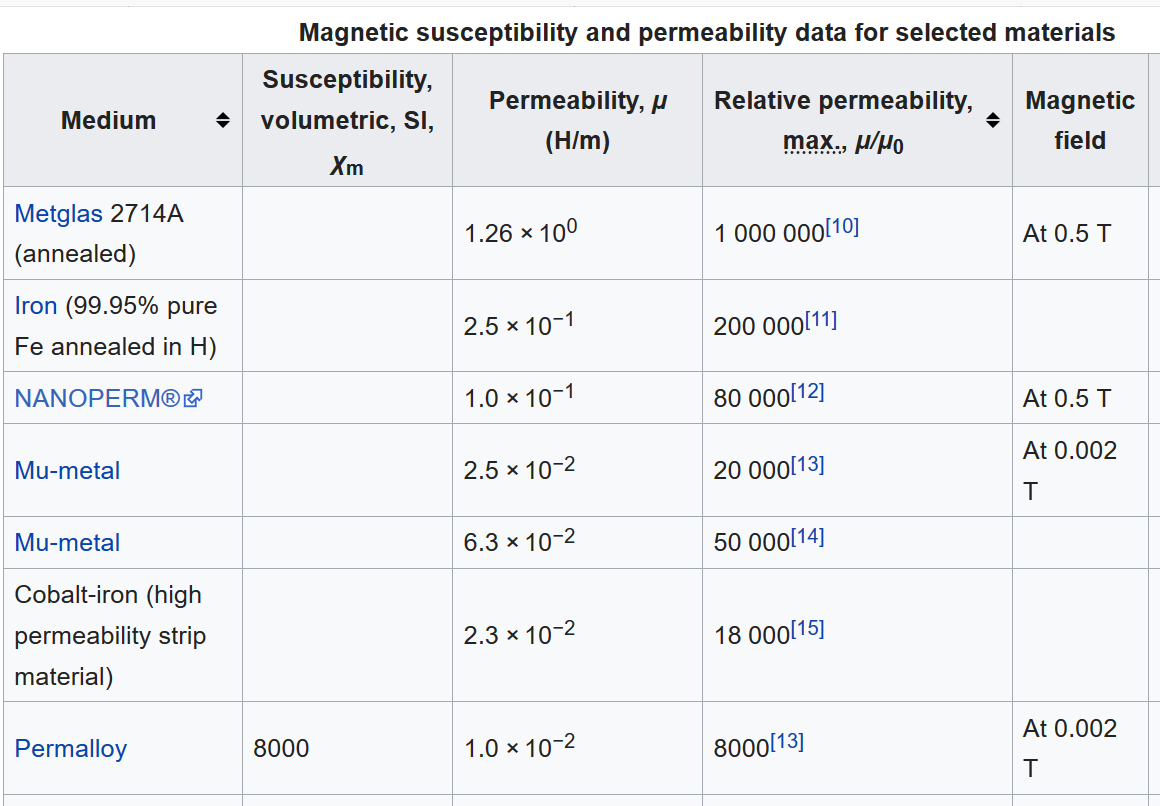 02/12/2020
PHY 712  Spring 2020 -- Lecture 13
24
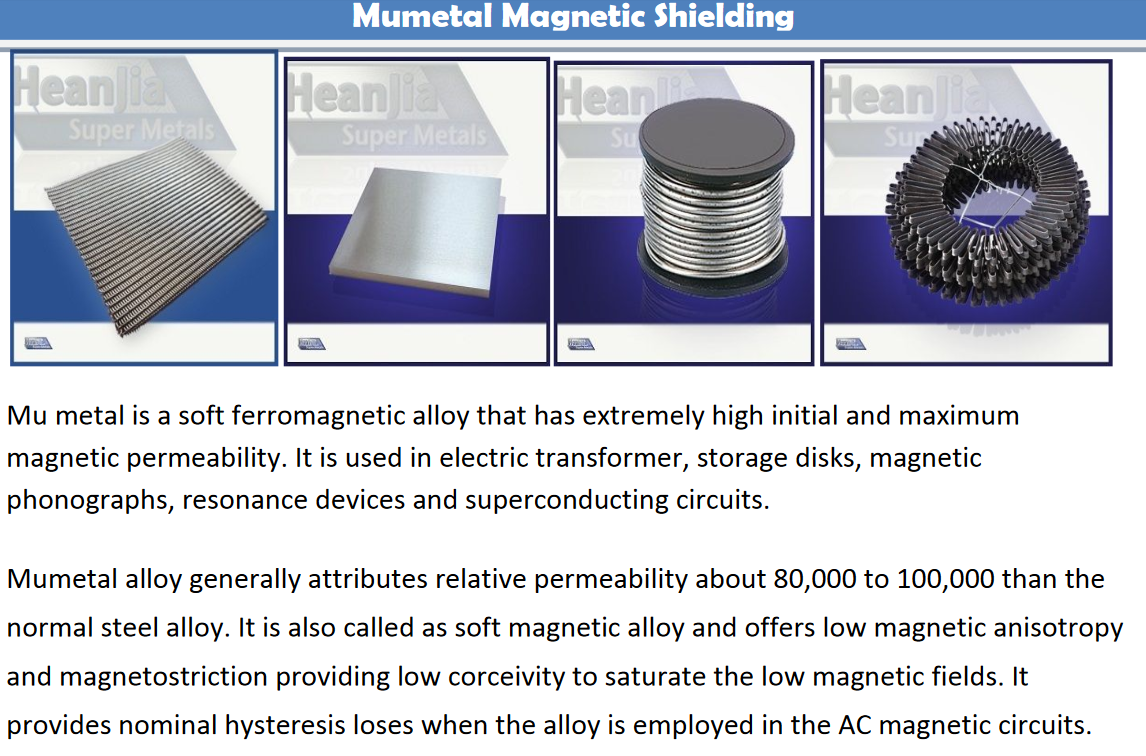 Composed of 80% Ni, 15% Fe, 5% Mo+other materials
02/12/2020
PHY 712  Spring 2020 -- Lecture 13
25
Example:   permalloy, mumetal   m/m0 ~ 104
B0
Spherical shell   a < r < b :
m
a
b
m0
m0
02/12/2020
PHY 712  Spring 2020 -- Lecture 13
26
Example:   permalloy, mumetal   m/m0 ~ 104  -- continued
B0
m
a
b
m0
m0
02/12/2020
PHY 712  Spring 2020 -- Lecture 13
27
Example:   permalloy, mumetal   m/m0 ~ 104  -- continued
B0
m
a
b
m0
m0
02/12/2020
PHY 712  Spring 2020 -- Lecture 13
28
Example:   permalloy, mumetal   m/m0 ~ 104  -- continued
B0
m
a
b
m0
m0
02/12/2020
PHY 712  Spring 2020 -- Lecture 13
29
Example:   permalloy, mumetal   m/m0 ~ 104  -- continued
B0
m
a
b
m0
m0
02/12/2020
PHY 712  Spring 2020 -- Lecture 13
30